«Поддержка программ развития научных журналов с целью их вхождения в международные наукометрические базы данных»
Предыстория поддержки российских журналов
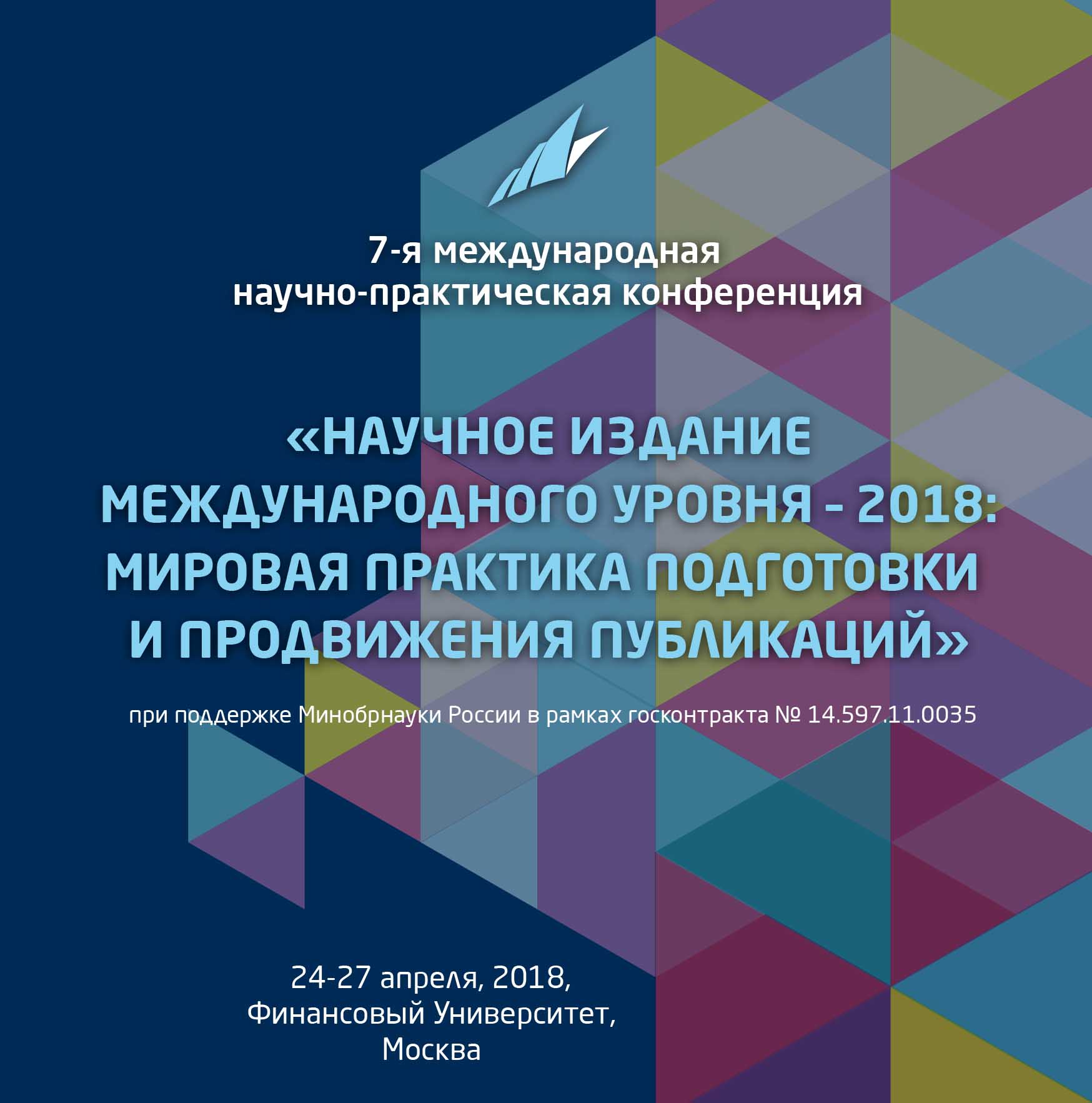 В Указе Президента Российской Федерации от 7 мая 2012 г. N 599 "О мерах по реализации государственной политики в области образования и науки" была заявлена необходимость увеличения к 2015 году доли публикаций российских исследователей в общем количестве публикаций в мировых научных журналах, индексируемых в базе данных "Сеть науки" (WEB of Science), до 2,44 процента.
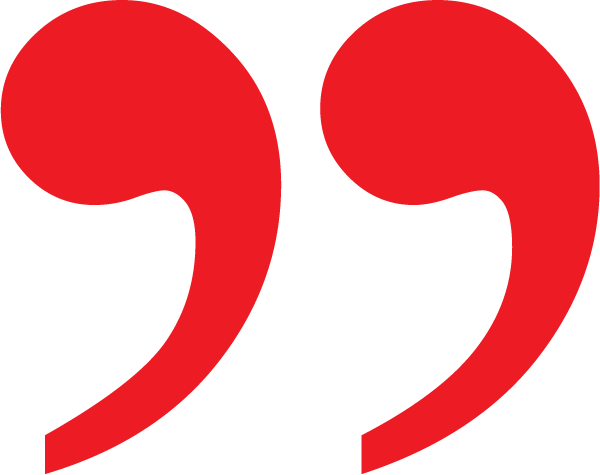 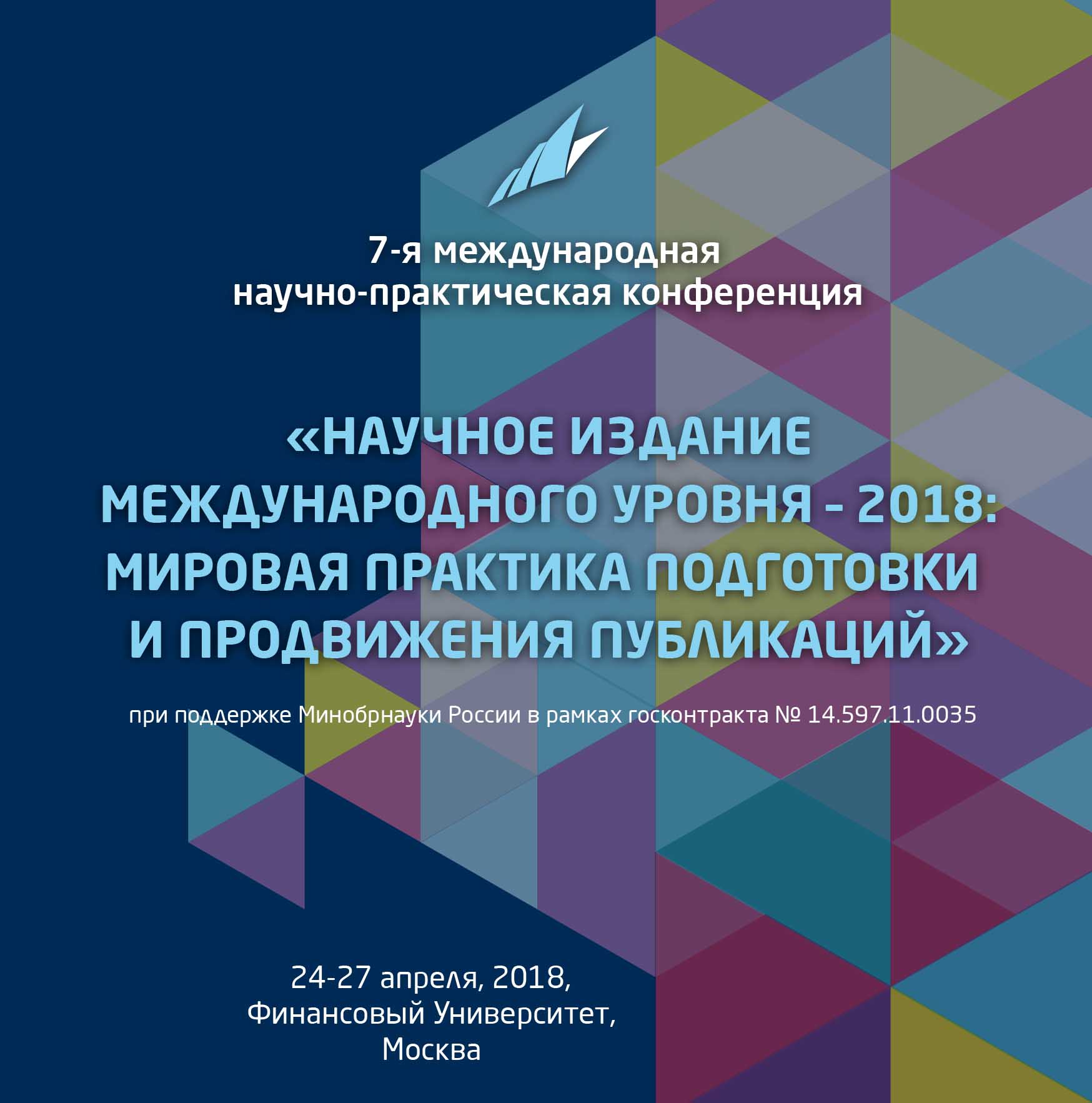 12 сентября 2016 г. заместителем Председателя Правительства РФ А. Дворковичем утвержден«Комплекс мер, направленных на стимулирование публикационной активности российских исследователейв мировых научных журналах, индексируемыхв международных наукометрических базах данных»,№ 6726-П8
1. «Продолжение конкурсной поддержки в рамках федеральной целевой программы «Исследования и разработки по приоритетным направлениям развития научно-технологического комплекса России на 2014-2020 годы» программ развития научных журналов с целью их вхождения в международные наукометрические базы данных»
….
3. Предоставление научным и образовательным организациям в рамках централизованной (национальной) подписки доступа к информационным ресурсам мировых информационно-аналитических баз данных, электронных книг и научных журналов.
4
Российские журналы
Развитиежурналов.рф
Развитиежурналов.рф
Развитиежурналов.рф
Развитиежурналов.рф
Продолжение конкурсной поддержки программ развития научных журналов
Продолжение конкурсной поддержки программ развития научных журналов
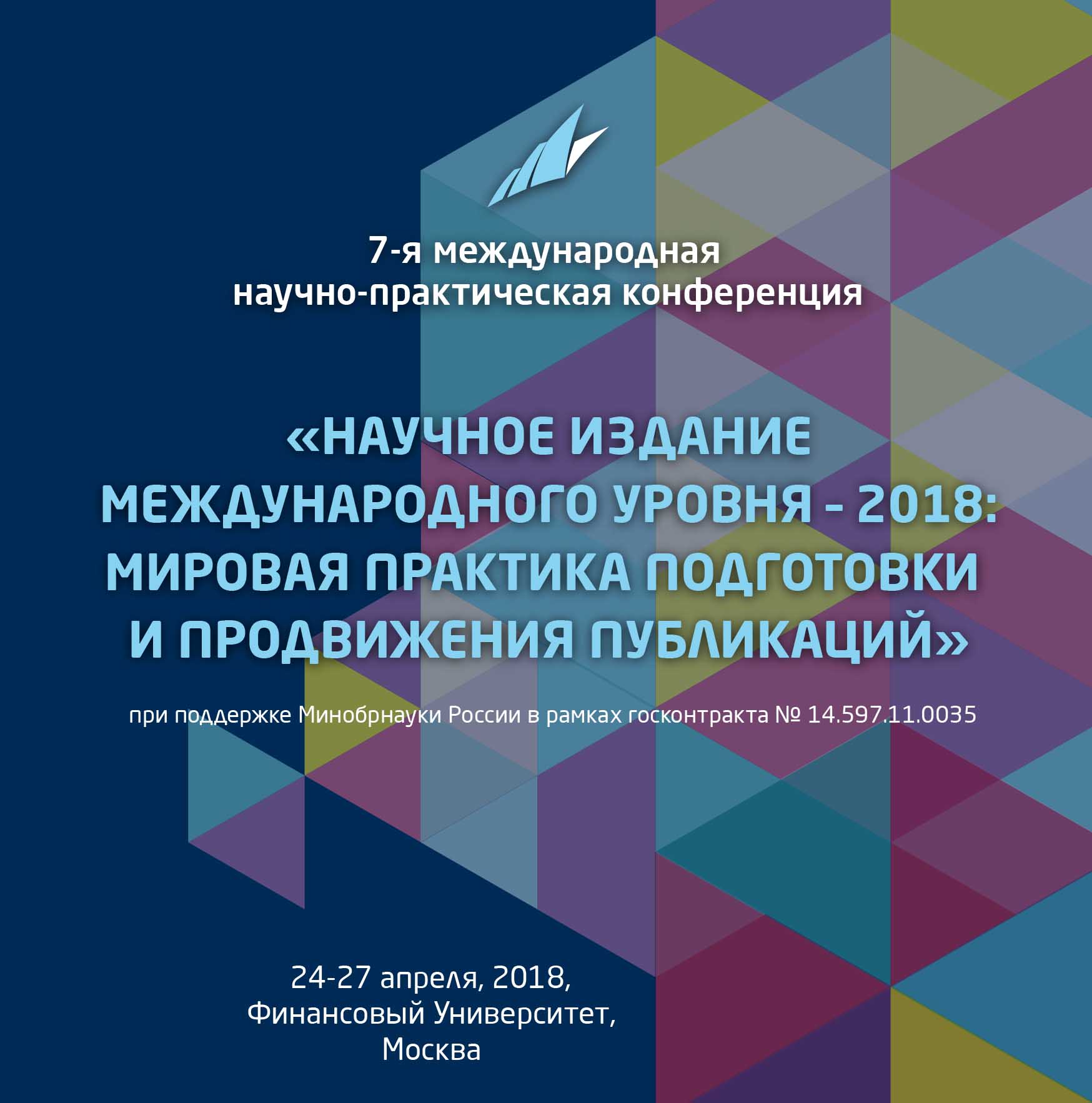 100 журналов в 2018 году получат поддержку в один миллион рублей на свою программу развития
70 журналов из 100 получать поддержку в 2019 году
Продолжение конкурсной поддержки программ развития научных журналов
Основные идеи:
«Победители» - некорректный термин.
Основная задача программы развития -  повышение качества научного журнала.
Участие в конкурсе – стимул для собственной формулировки задач журнала: как вы представляете его перспективы и что для этого необходимо сделать.
[Speaker Notes: Главное: термин «победители» некорректен.
Выбор не линеен – нет такого, что балы и победил. Процедура отбора была сложнее.
Есть всегда ответ почему тот победил, а я нет.
Всегда есть субъективизм. Это мнение эксперта, но это лучше, чем один судья все решает.]
Спасибо за внимание!Александр КузнецовИсполнительный директор НЭИКОНkouz@neicon.ruwww.neicon.ru